Landfall of the Tech Storm
Leo P. Martinez
Dean Emeritus & Albert Abramson Professor of Law Emeritus 
University of California, Hastings College of the Law

8th Association Internationale de Droit des Assurances (AIDA) 
Europe Conference, Lisbon

October 3, 2019
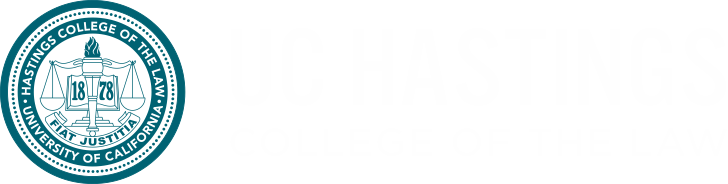 1
Siri:  What is the Future of InsureTech in EU and US Regulation?
Leo P. Martinez
Dean Emeritus & Albert Abramson Professor of Law Emeritus 
University of California, Hastings College of the Law

8th Association Internationale de Droit des Assurances (AIDA) 
Europe Conference, Lisbon

October 3, 2019
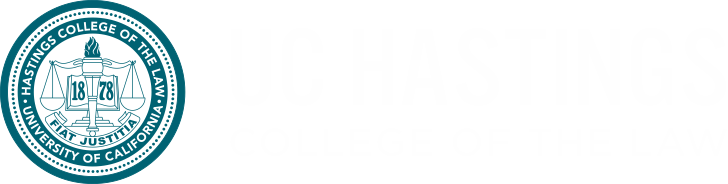 2
Siri:  What is InsureTech?
“InsureTech represents the intersection of insurance and technology in nearly every form.  InsureTech is a useful word in the insurance industry, as like other industries, insurance becomes more reliant on digital platforms and tools.”
- https://www.techopedia.com/definition/33220/insuretech
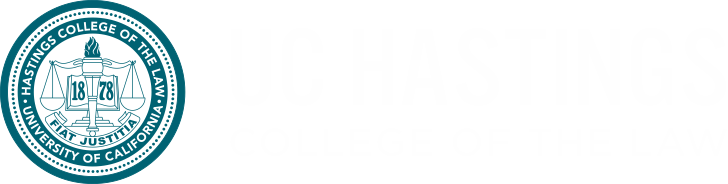 3
What is InsureTech?
InsureTech is “the innovative use of technology in insurance.” 

- National Association of Insurance Commissioner’s (NAIC) Center for Insurance Policy and Research (CIPR)
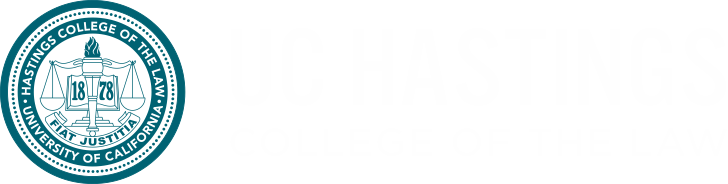 4
[Speaker Notes: Hence I went about the task by rolling up my sleeves and doing some actual research.

The result is not any more illuminating.]
What is InsureTech?
InsureTech is disruption.
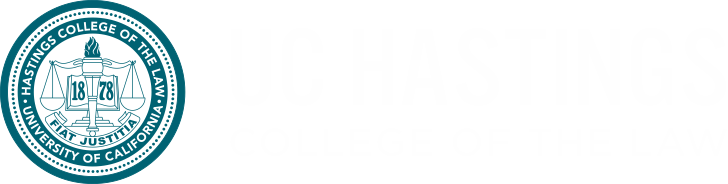 5
What is disruption?
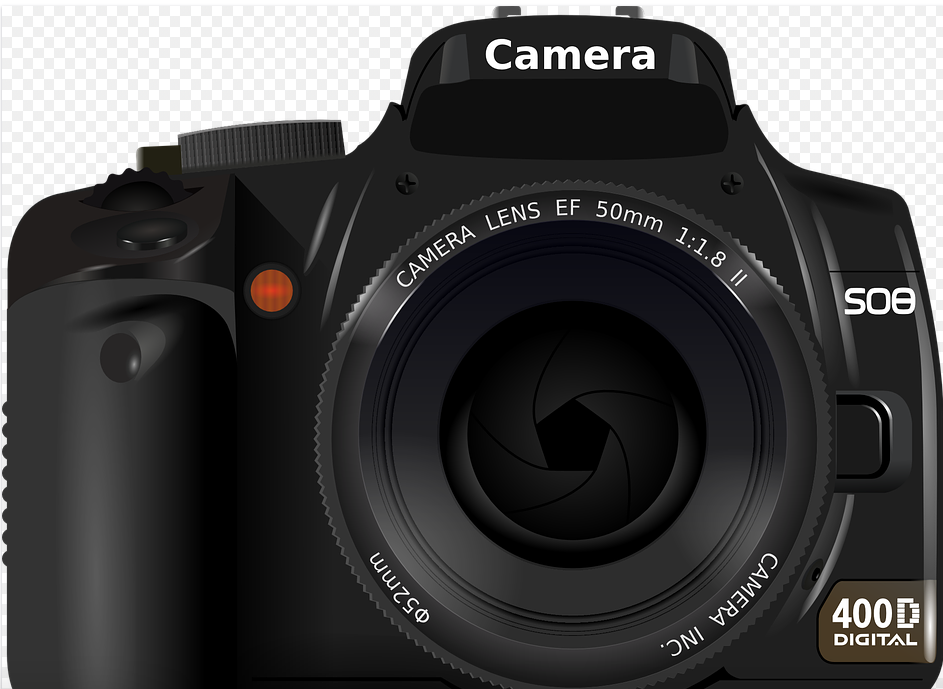 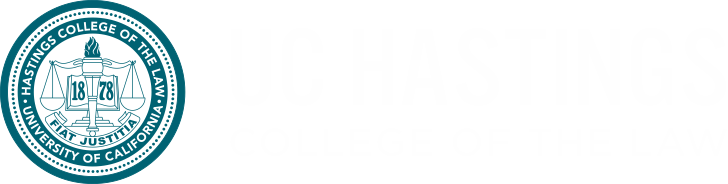 6
What is disruption?
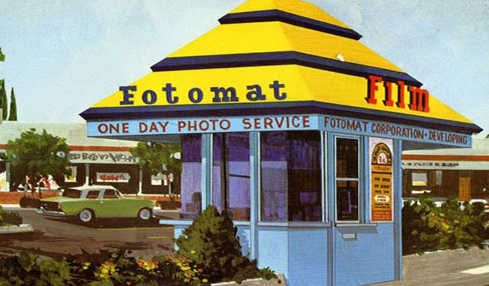 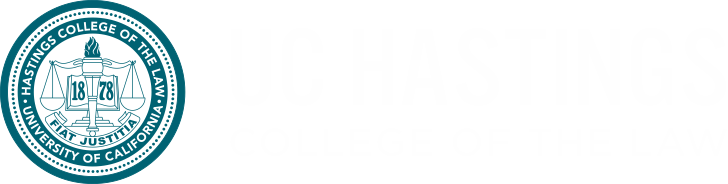 7
What is disruption?
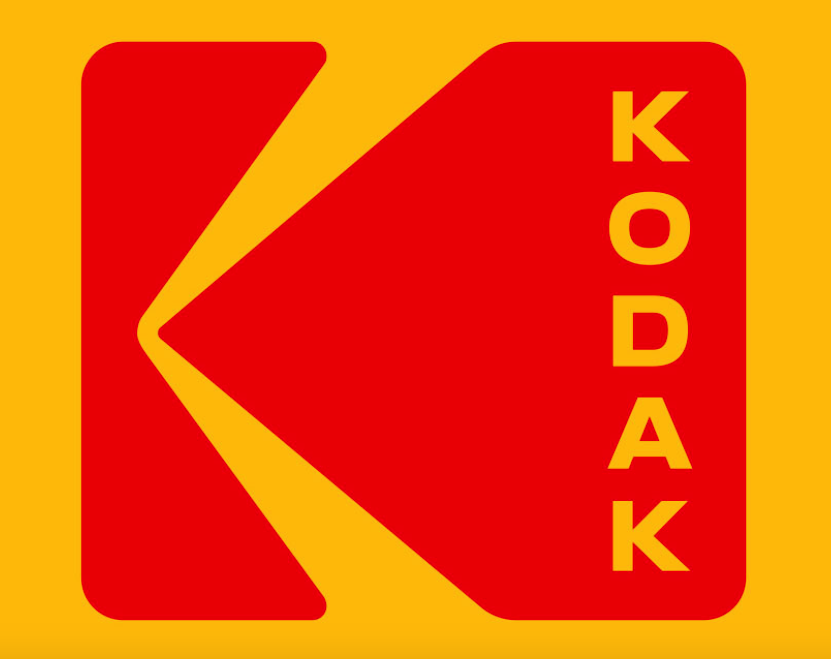 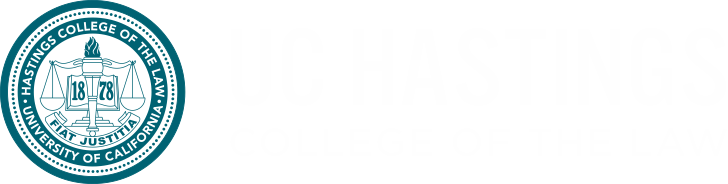 8
What is InsureTech?
InsureTech is disruption.
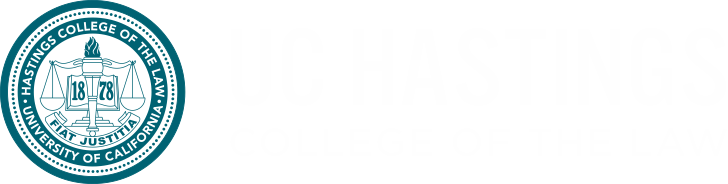 9
InsureTech:
Business component - think Kodak
Insurance regulatory component
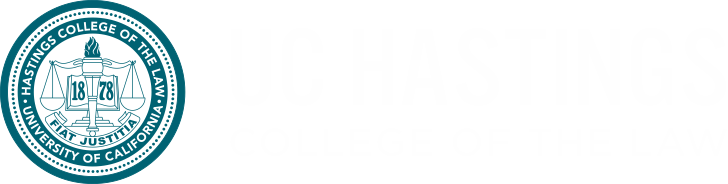 10
Insurance regulation
Solvency
Discrimination
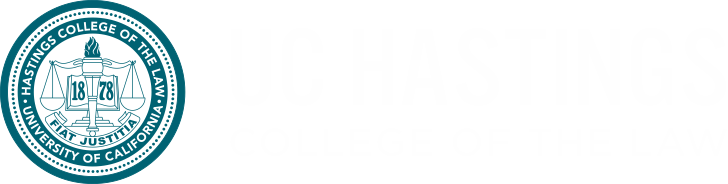 11
Insurance regulation/Solvency
IDD
Member states have a role in assessing “adequacy of the . . . the financial situation of the insurance, reinsurance or ancillary insurance intermediary.”
Insurance and reinsurance intermediaries must be insured.
US
NAIC Financial Regulation Standards/Accreditation
50 states, District of Columbia, Puerto Rico in harmony
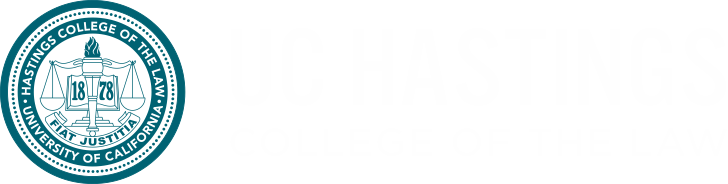 12
Insurance regulation/Discrimination
Underwriting
Policyholder relations
Claims
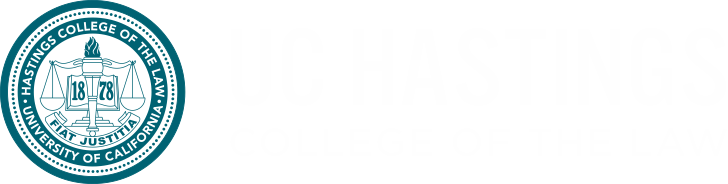 13
Insurance regulation/Discrimination
Nuanced
Opaque
Auditing ease
Electronic records
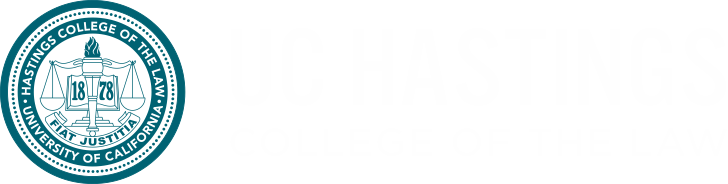 14
Insurance regulation/Discrimination
IDD
Light treatment/focus on policyholder protection
Member States?
US
Light treatment
50 states and little law
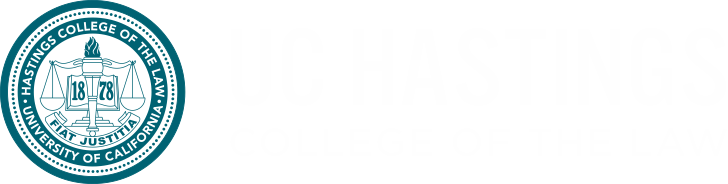 15
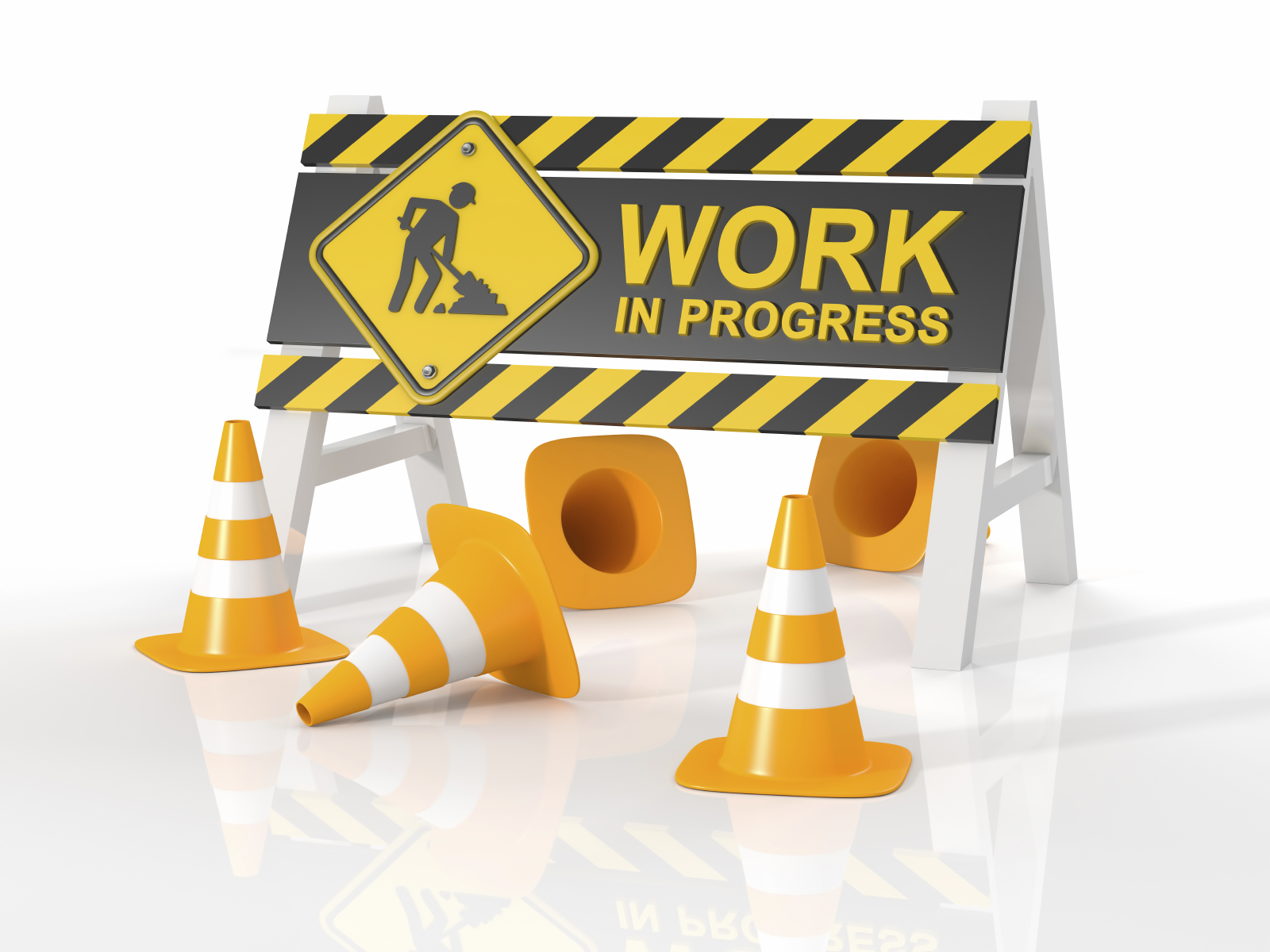 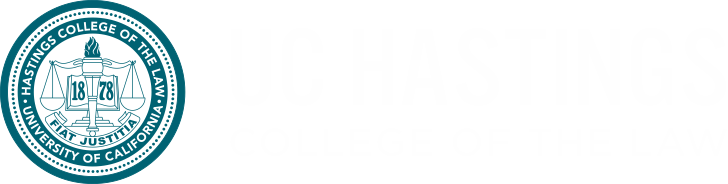 16
[Speaker Notes: Struck the “missing in action” language.]
Siri:  What is the Future of InsureTech in EU and US Regulation?
Leo P. Martinez
Dean Emeritus & Albert Abramson Professor of Law Emeritus 
University of California, Hastings College of the Law

8th Association Internationale de Droit des Assurances (AIDA) 
Europe Conference, Lisbon

October 3, 2019
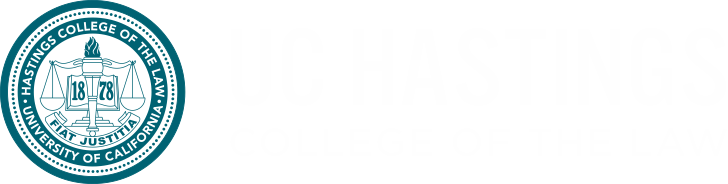 17